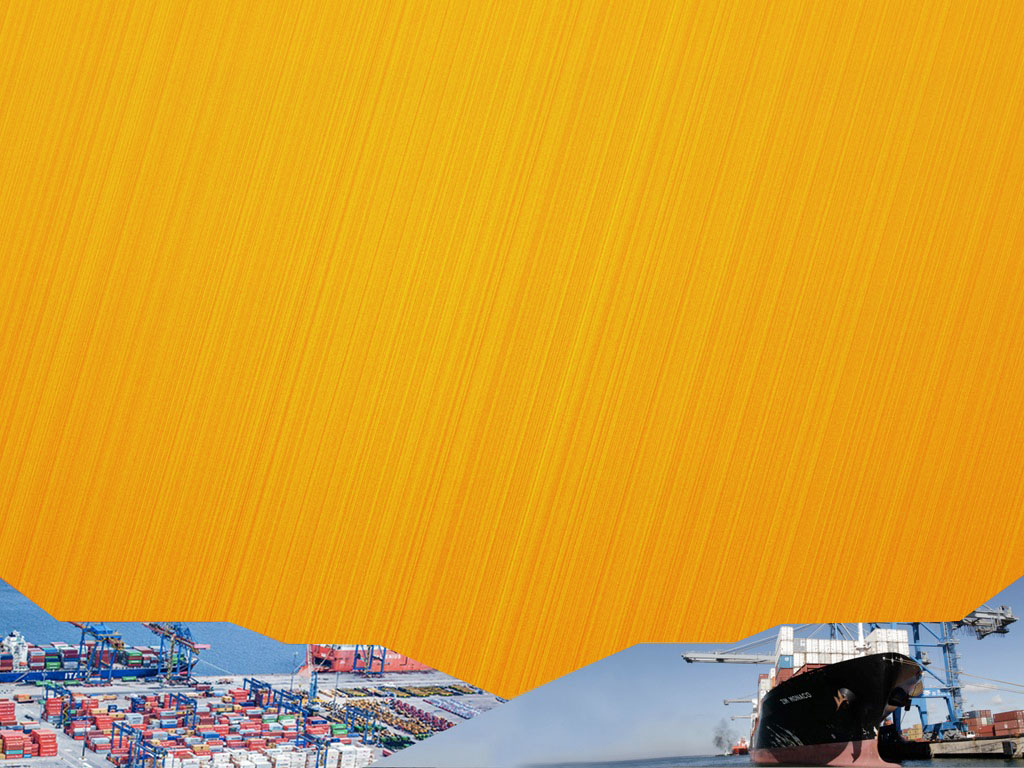 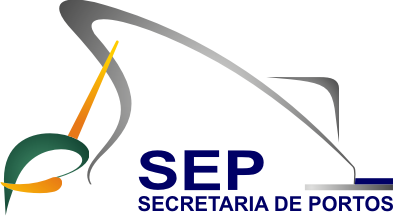 Investimentos no Acesso ao Porto de Santos

Ministro Edinho Araújo
SEP/PR

18 de agosto de 2015
Porto de Santos
Maior Porto da América Latina
27% do comércio exterior brasileiro em valor corrente
111 milhões de ton. movimentadas em 2014 
Crescimento médio de 4,5% aa desde 2004
40 milhões de toneladas de granéis vegetais (Açúcar, Complexo da Soja e Milho) em 2014
35% dos principais granéis agrícolas e 23% da soja exportada do país;
1/3 dos contêineres movimentados no país
Mix de cargas por modal: 65% rodoviário e 25% Ferroviário
Crescimento ferroviário de 7% aa desde 2004 e rodoviário de 3% aa
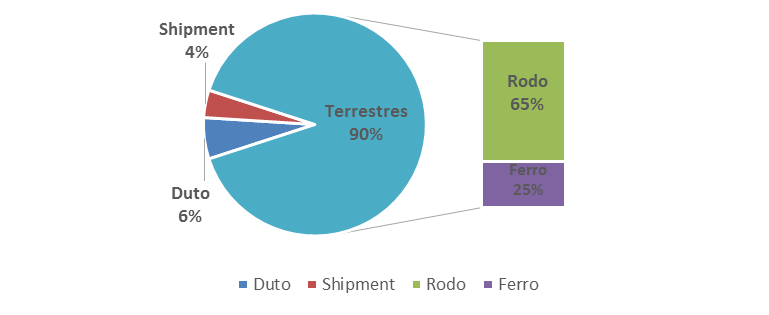 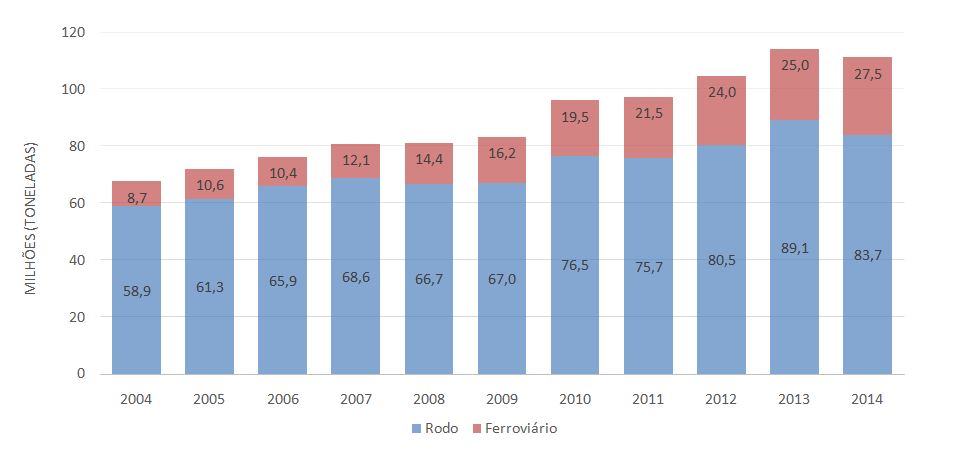 Projeção de Movimentação de 174 milhões de ton. em 2030*
Projeção
174
141
115
Desafio: Realizar investimentos para aumentar a capacidade portuária e melhorar os acessos rodoviário e ferroviário ao porto de Santos
* Cenário conservador conforme Plano Mestre
Ações para Melhorar o Acesso ao Porto de Santos
1) Investimentos Rodoviários: 6 Intervenções
1) Investimentos Rodoviários
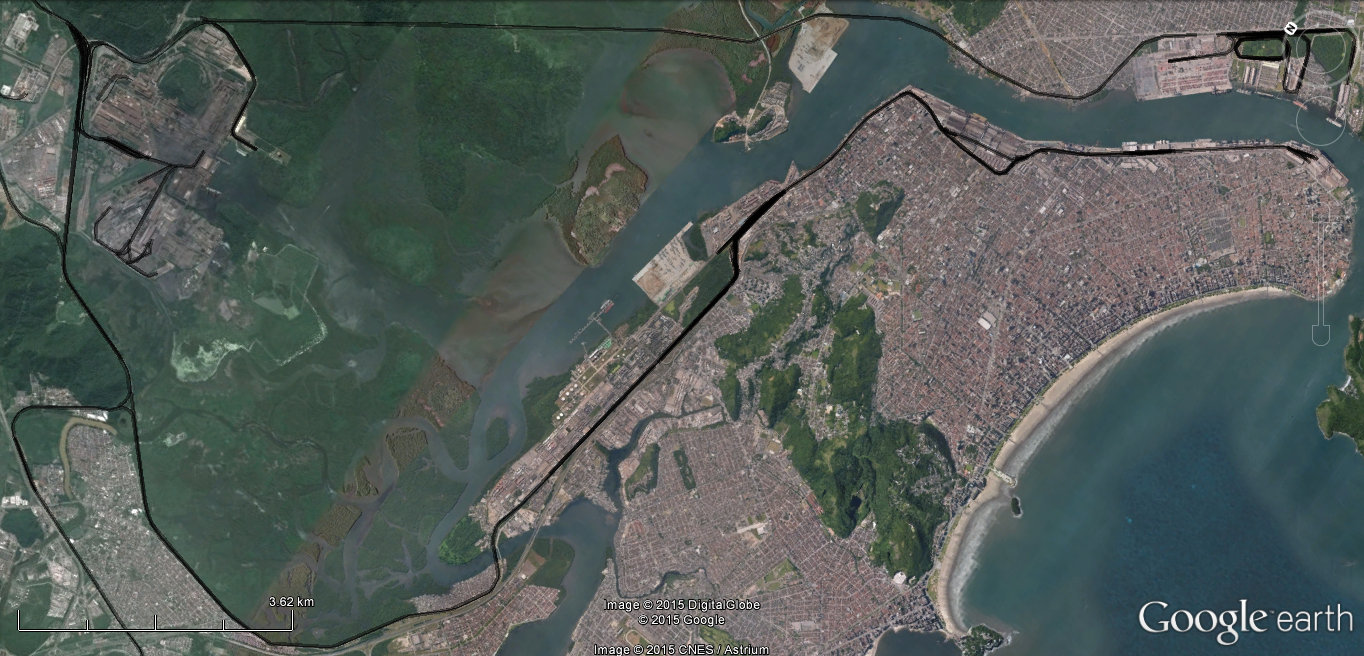 GUARUJÁ
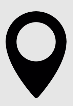 R6
R3
R2
SANTOS
R1
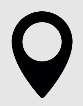 R5
R4
6 Intervenções do Governo Federal
2) Investimentos Ferroviários: 13 intervenções
Iniciativas para: 
construção de viadutos ferroviários e rodoviários
ampliação e criação de novos pátios
duplicação de linhas ferroviárias
implantação de novas peras e moegas ferroviárias

Disposição dos novos acionistas da concessionária Portofer em aportar recursos nas melhorias ferroviárias do porto

Melhoria da eficiência e da integração entre ALL, MRS e VLI

Compatibilização entre projetos ferroviários e terminais (licitados e prorrogados)

Necessidade de apoio pleno das esferas federal, estadual e municipal
2) Investimentos Ferroviários
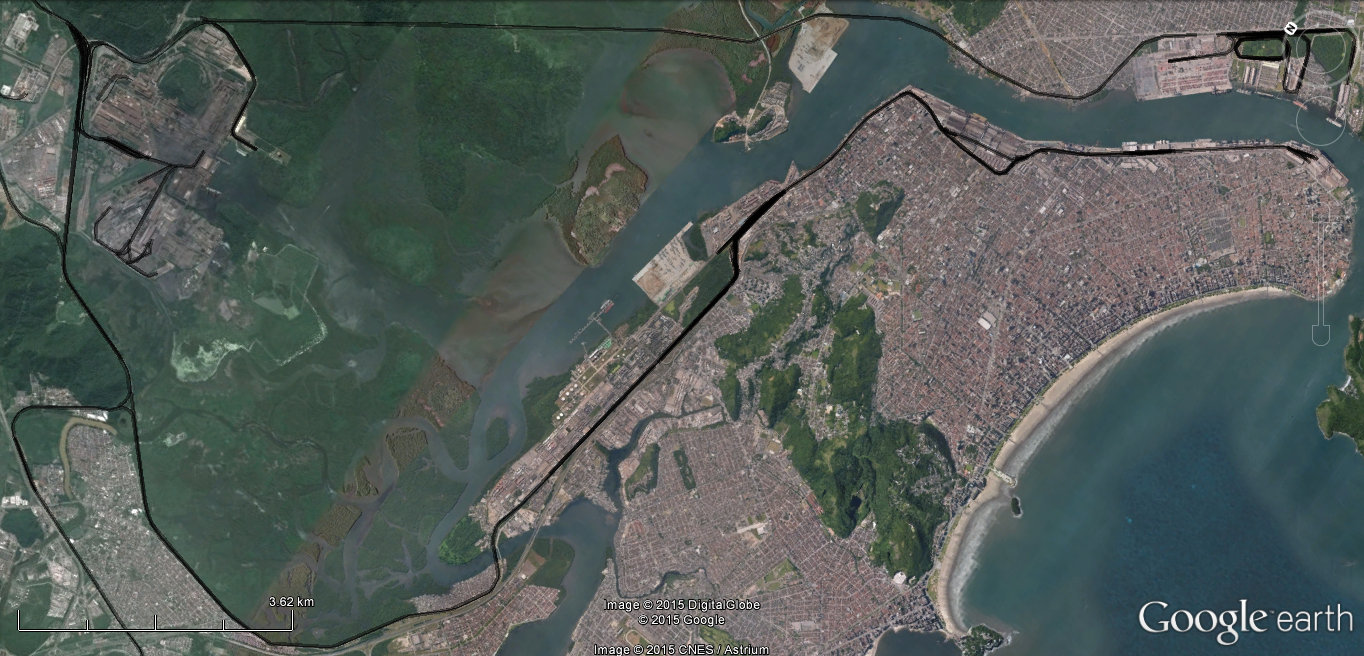 GUARUJÁ
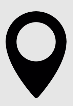 SANTOS
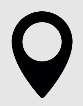 CUBATÃO
SÃO VICENTE
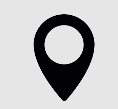 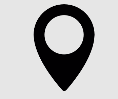 13 Intervenções com investimentos na ordem de R$ 625 milhões
[Speaker Notes: 3]
3) Investimentos em Aumento de Capacidade - Terminais
Licitação de Novos Arrendamentos
Ponta da Praia – Granel – R$ 296,8 milhões	
Macuco e Paquetá – 2 Terminais de Celulose – R$ 343,18 milhões

Prorrogação Antecipada de Contratos
3 já realizadas (ADM, AGEO e AGEO Norte) – R$ 400 milhões
Outras 8 em análise – R$ 5,3 bilhões

Benefícios:
Projeto dos terminais compatibilizado com investimentos ferroviários
Aumento significativo da participação da ferrovia no total movimentado – reduz número de caminhões que acessa a cidade
Melhoria da eficiência do descarregamento ferroviário – redução do tempo das operações 
Arrecadação de recursos para o Porto realizar novos investimentos
Substituição dos equipamentos obsoletos e modernização das instalações vai eliminar a poluição na operação portuária – principalmente na Ponta da Praia
4) Investimentos em Inteligência Logística
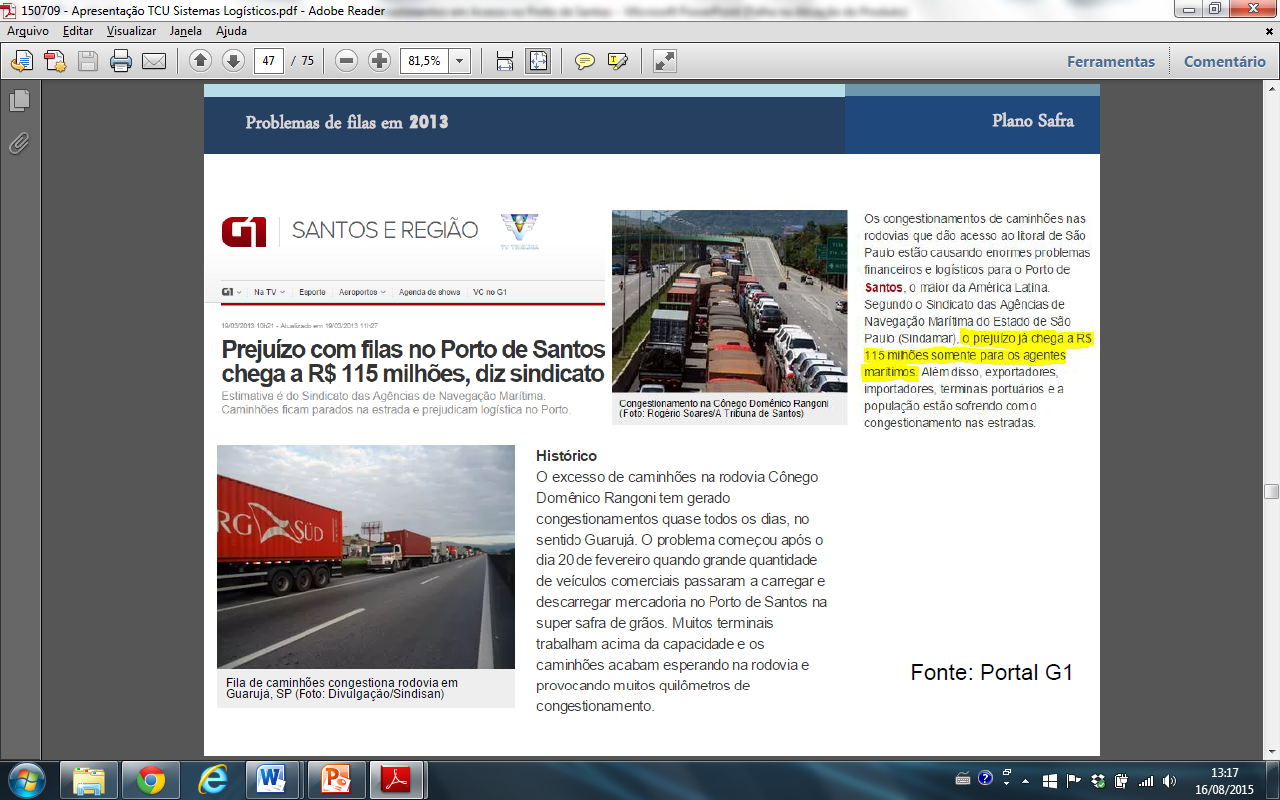 4) Investimentos em Inteligência Logística
Plano Safra 2014 e 2015

Implantação do Sistema de Gerenciamento de Tráfego de Caminhões:

Redução da fila de caminhões para acessar o porto de Santos

Redução do custo do frete  em ~7%

Melhor coordenação entre órgãos e autoridades envolvidas (Federal, Estadual e Municipal)
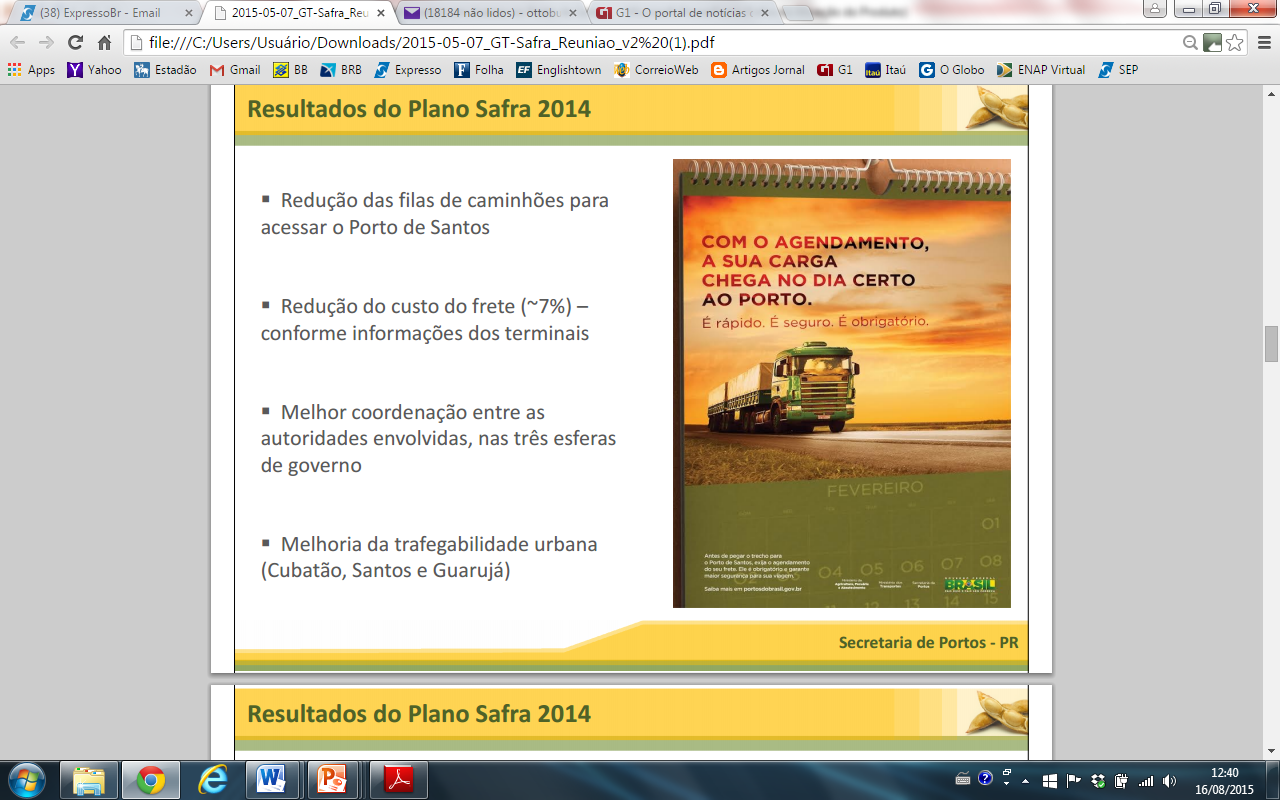 4) Investimentos em Inteligência Logística
Investimentos em Inteligência Logística
2014
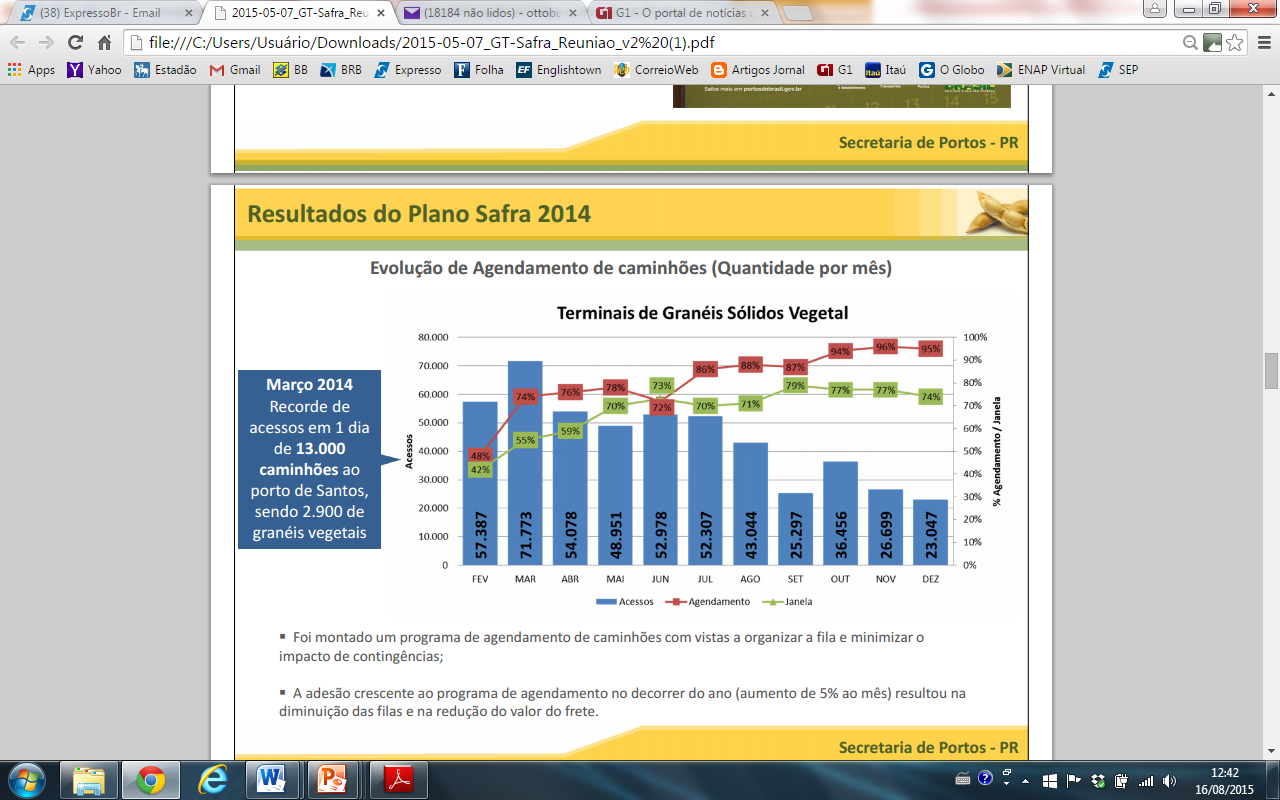 Redução dos tempos médios
Consolidação do agendamento
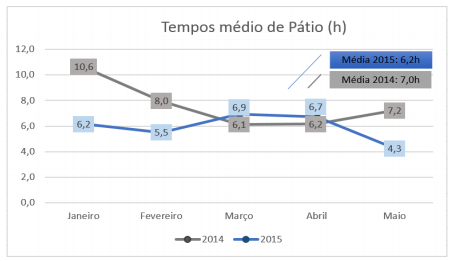 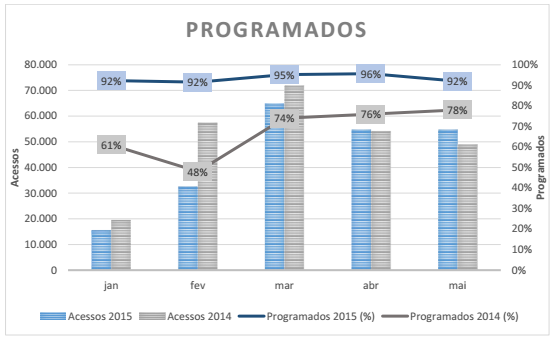 4) Investimentos em Inteligência Logística
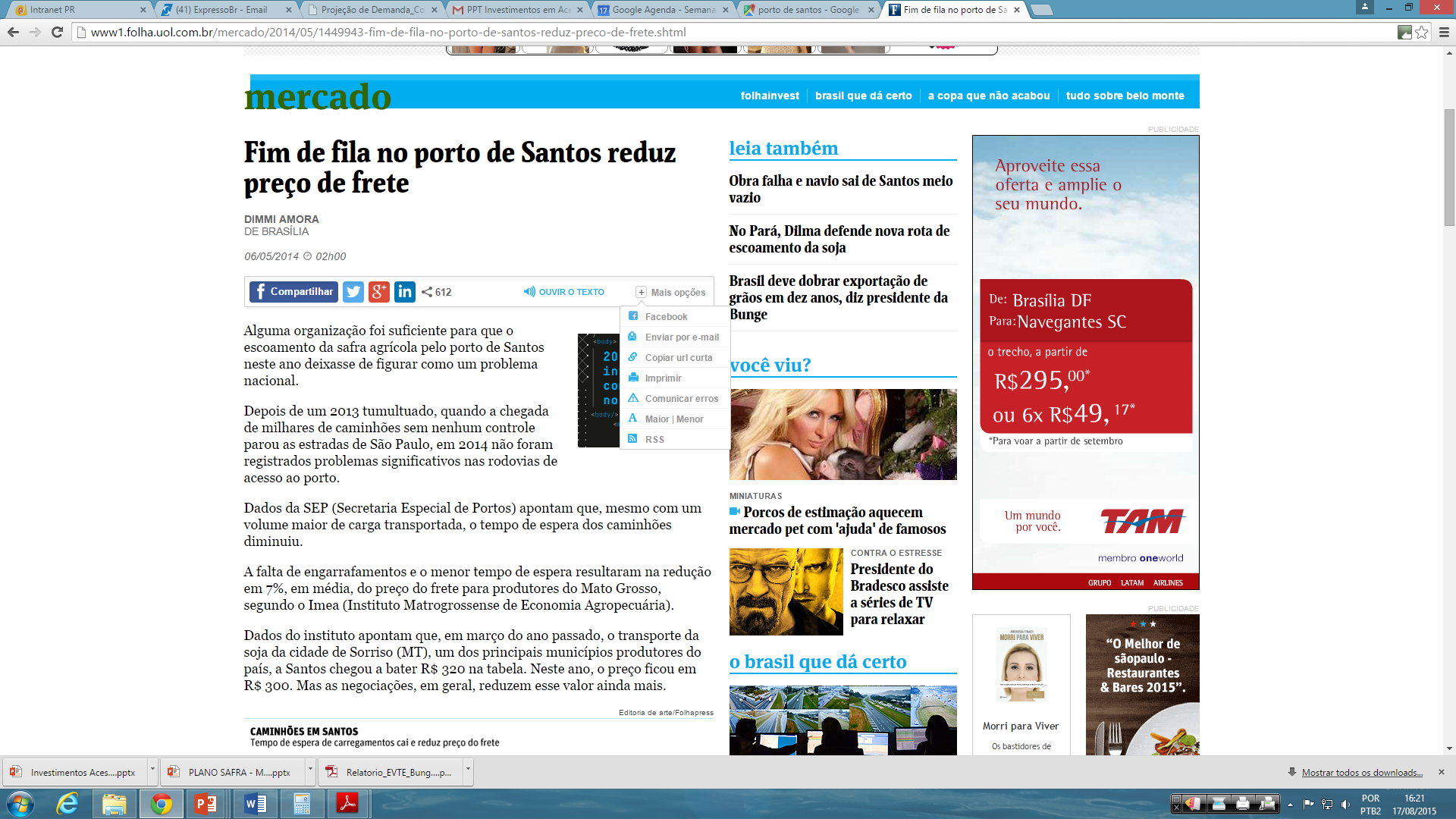 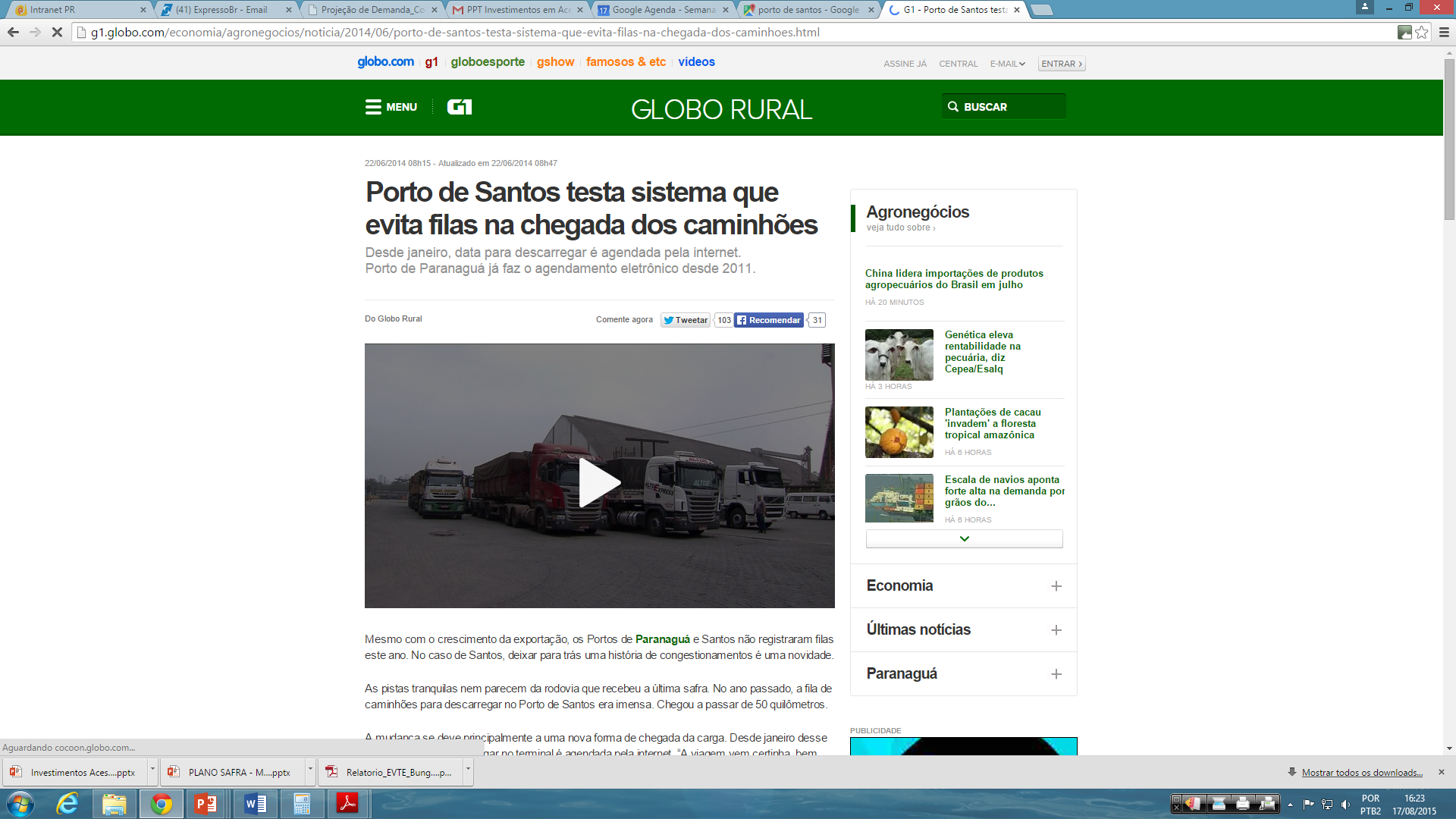 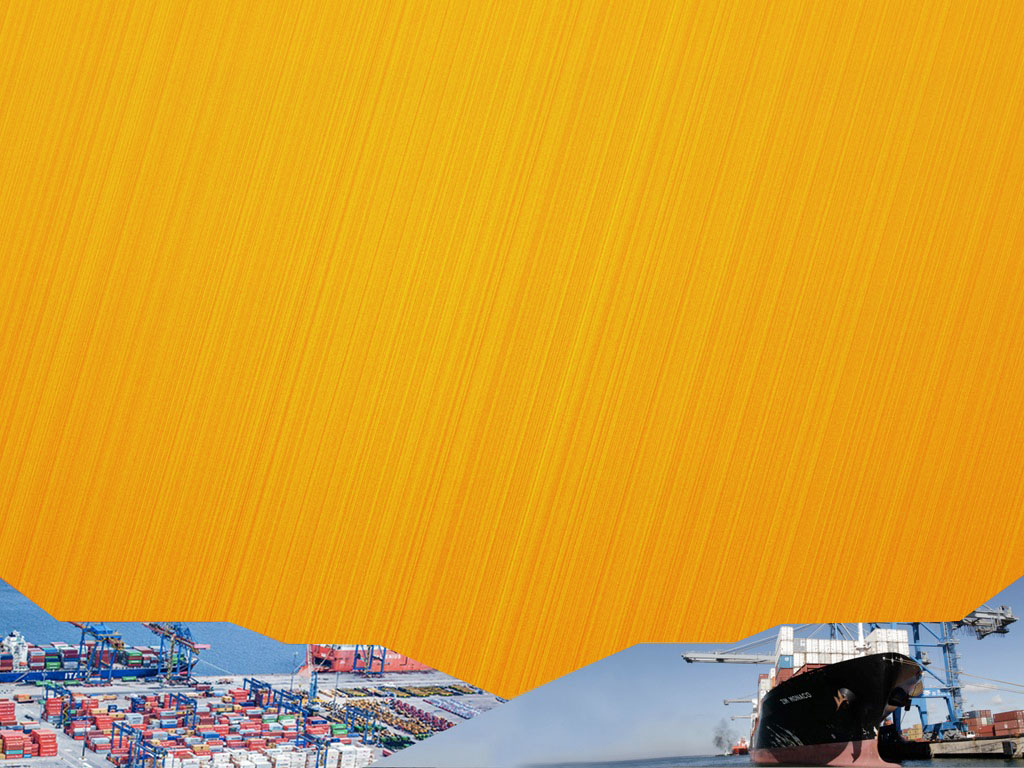 Obrigado!